Innvandrernes vei gjennom utdanningssystemet
Geir Nygård, seksjon for utdannings- og kulturstatistikk
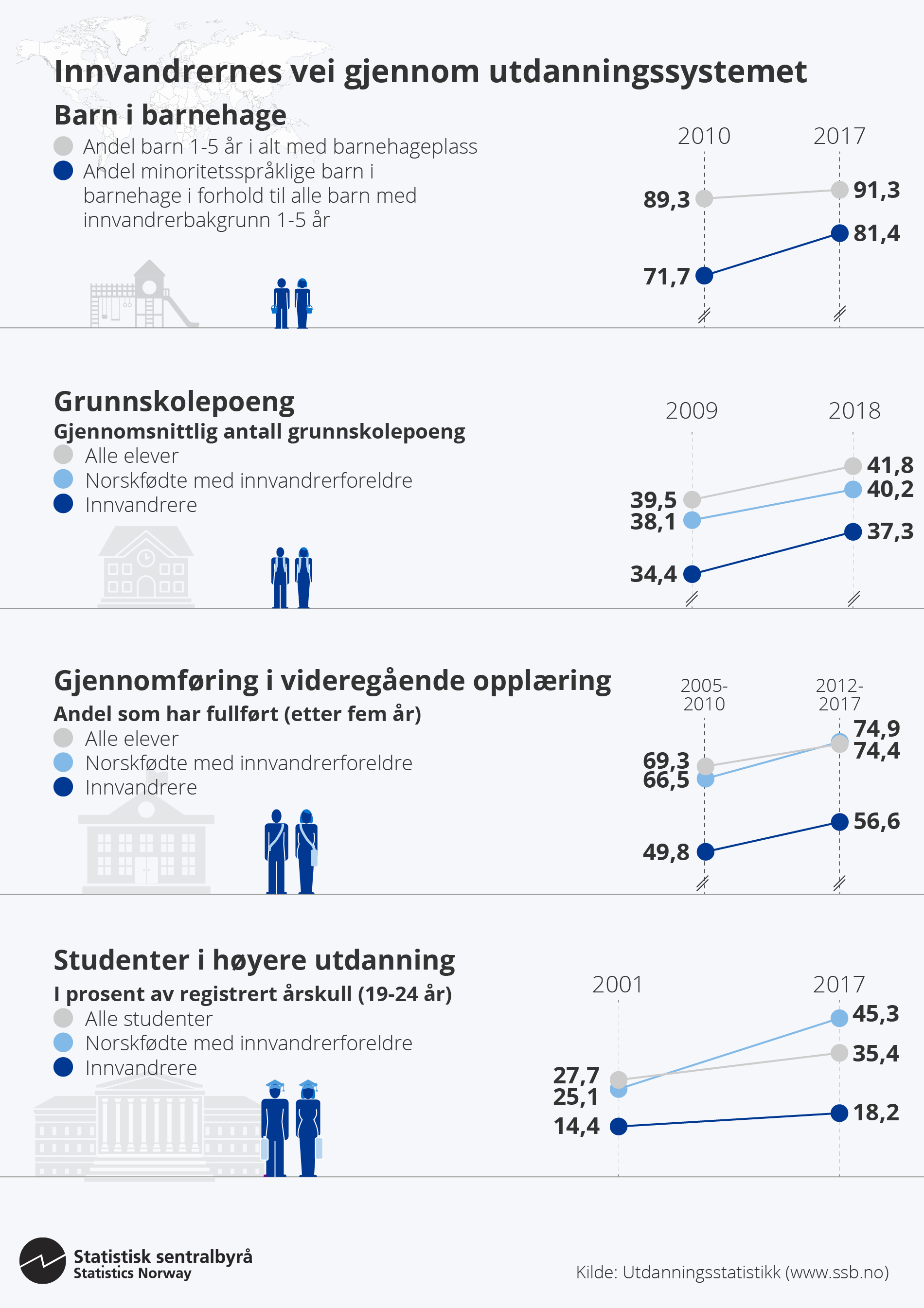 Kilde: https://www.ssb.no/utdanning/artikler-og-publikasjoner/hvordan-gar-det-med-innvandrere-og-deres-barn-i-skolen
[Speaker Notes: Denne ble opprinnelig publisert i utdanningskapittelet i samlepublikasjonen Innvandrere i Norge 2017. Denne er oppdatert med de siste tallene.]
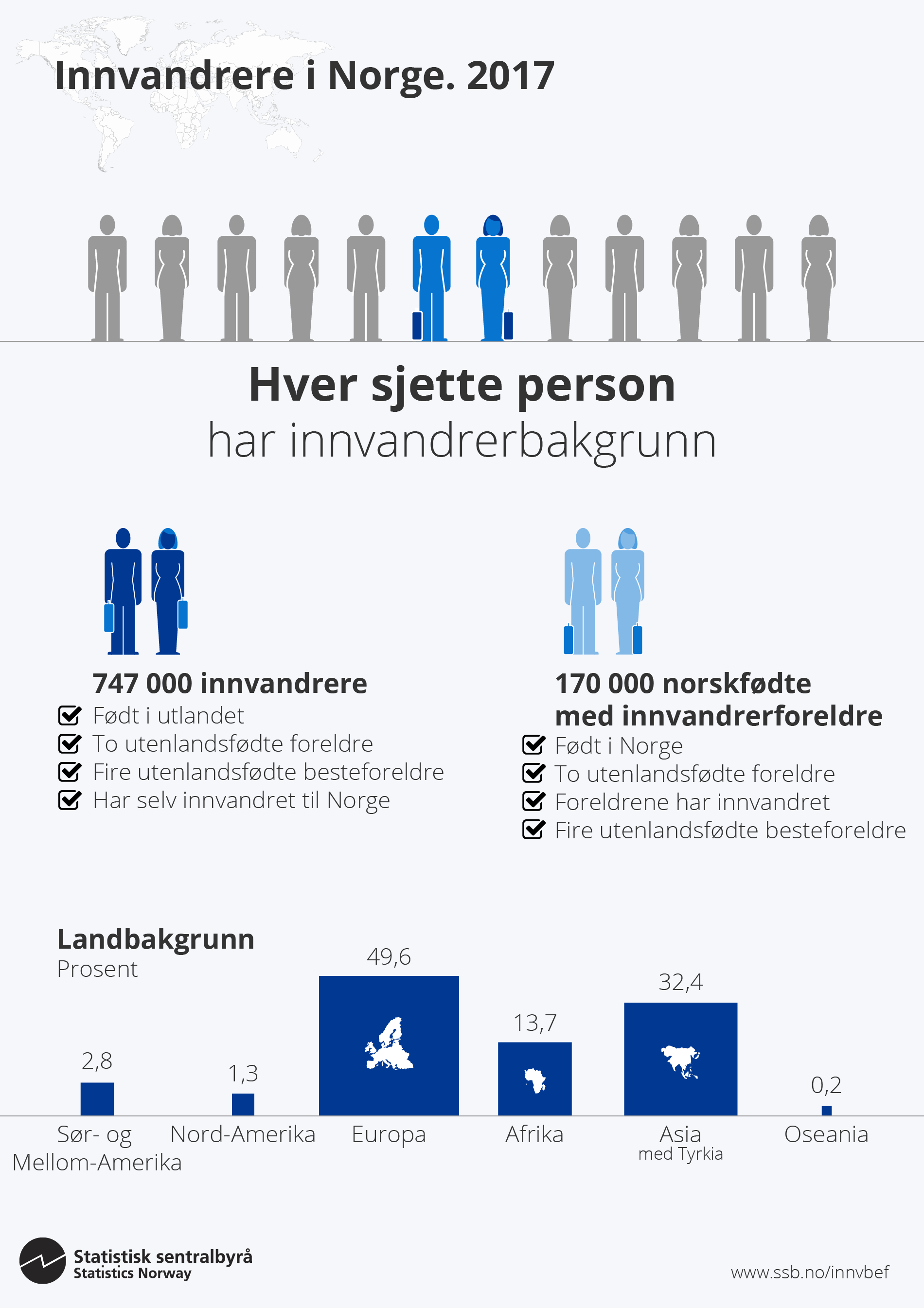 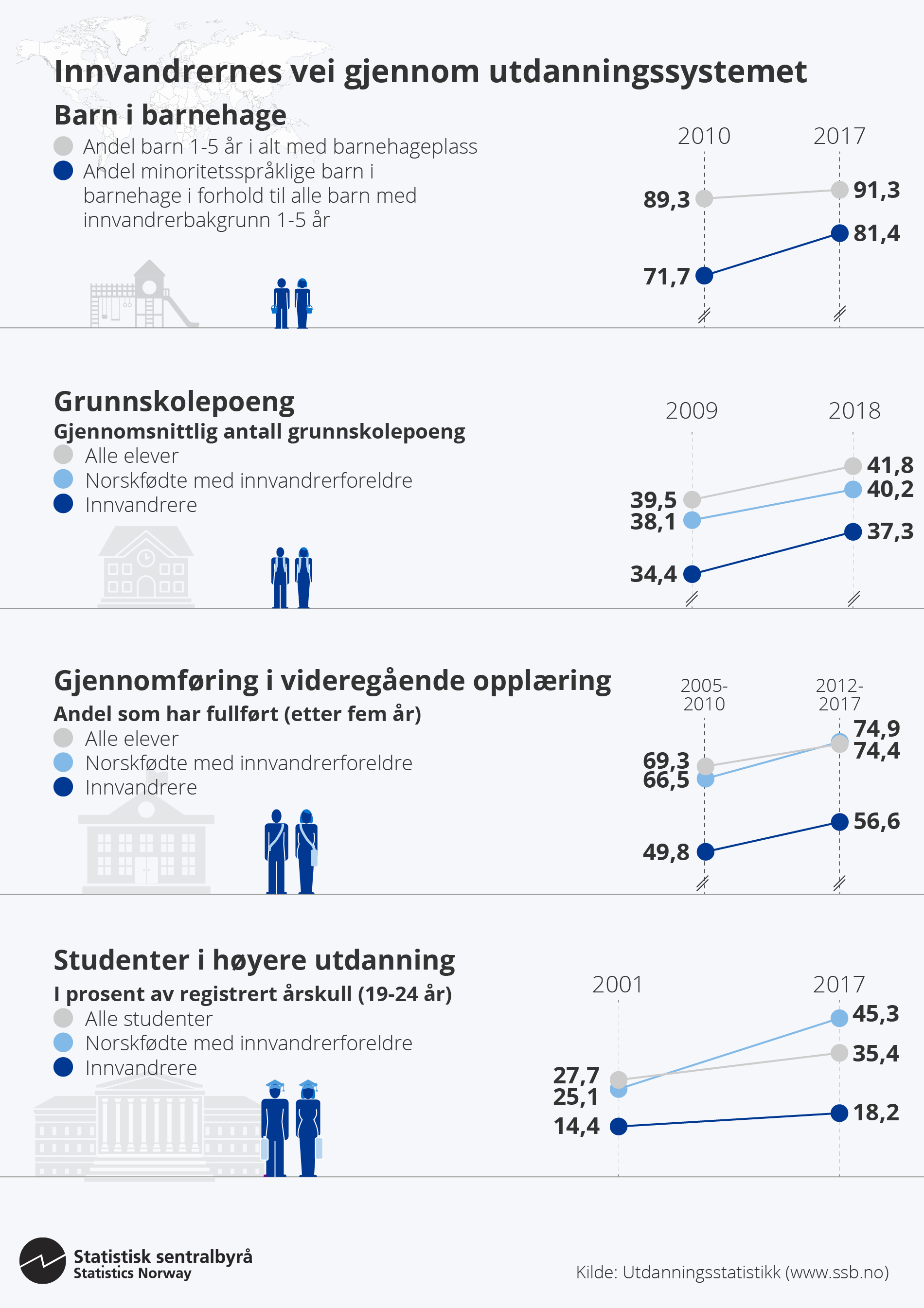 Kilde: https://www.ssb.no/kostrahoved
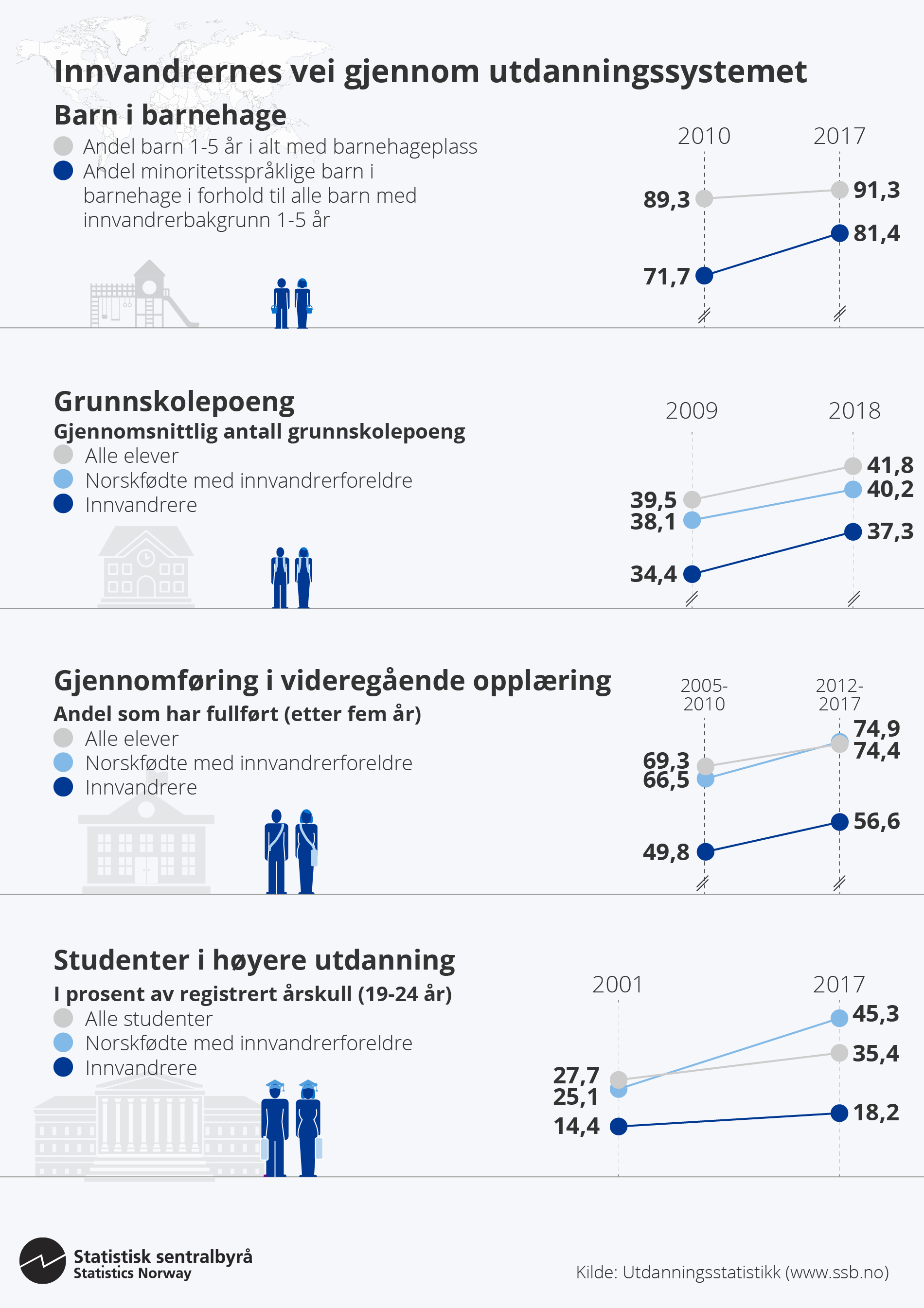 Kilde: https://www.ssb.no/kargrs
Gjennomsnittlig antall grunnskolepoeng
Poeng
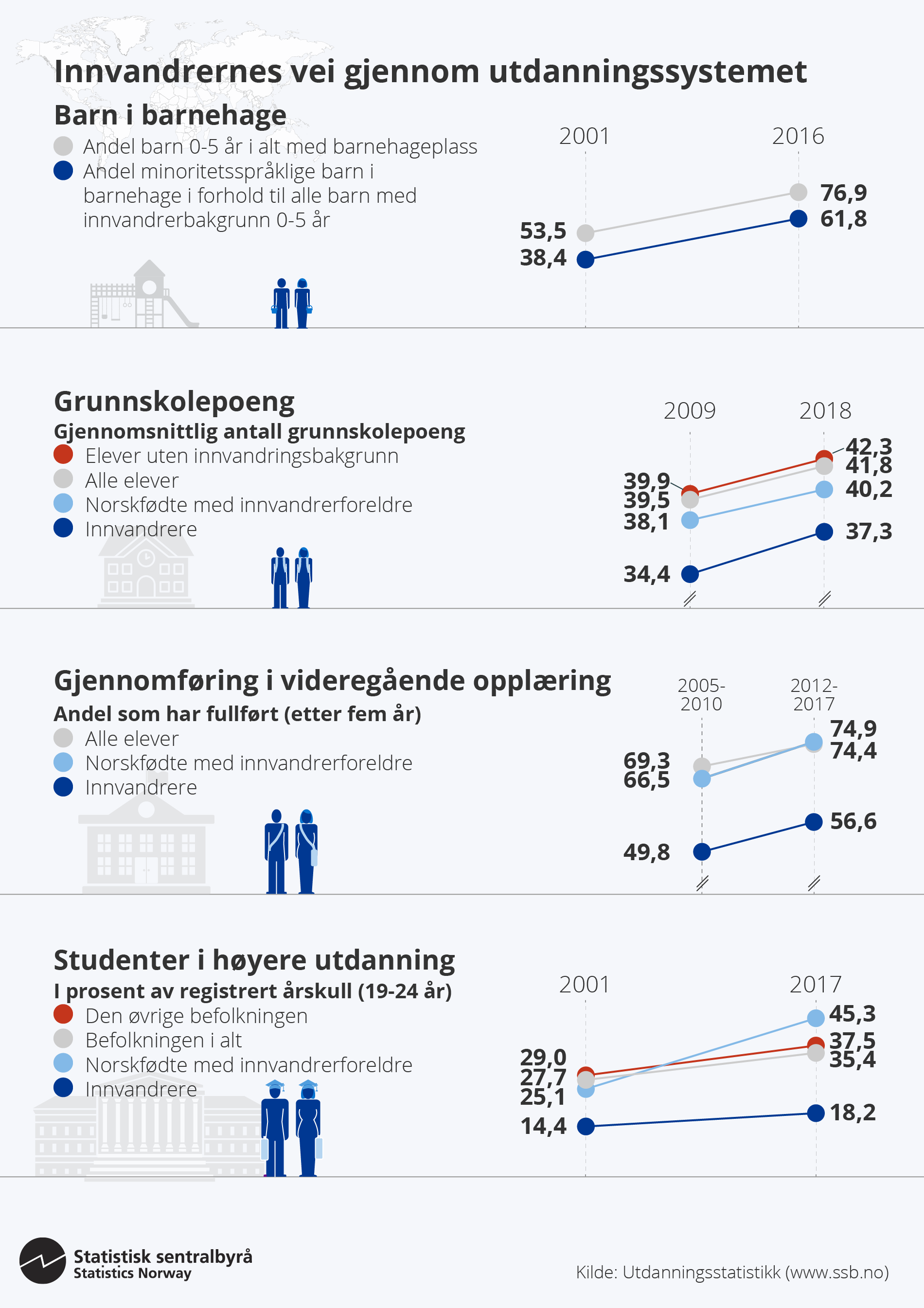 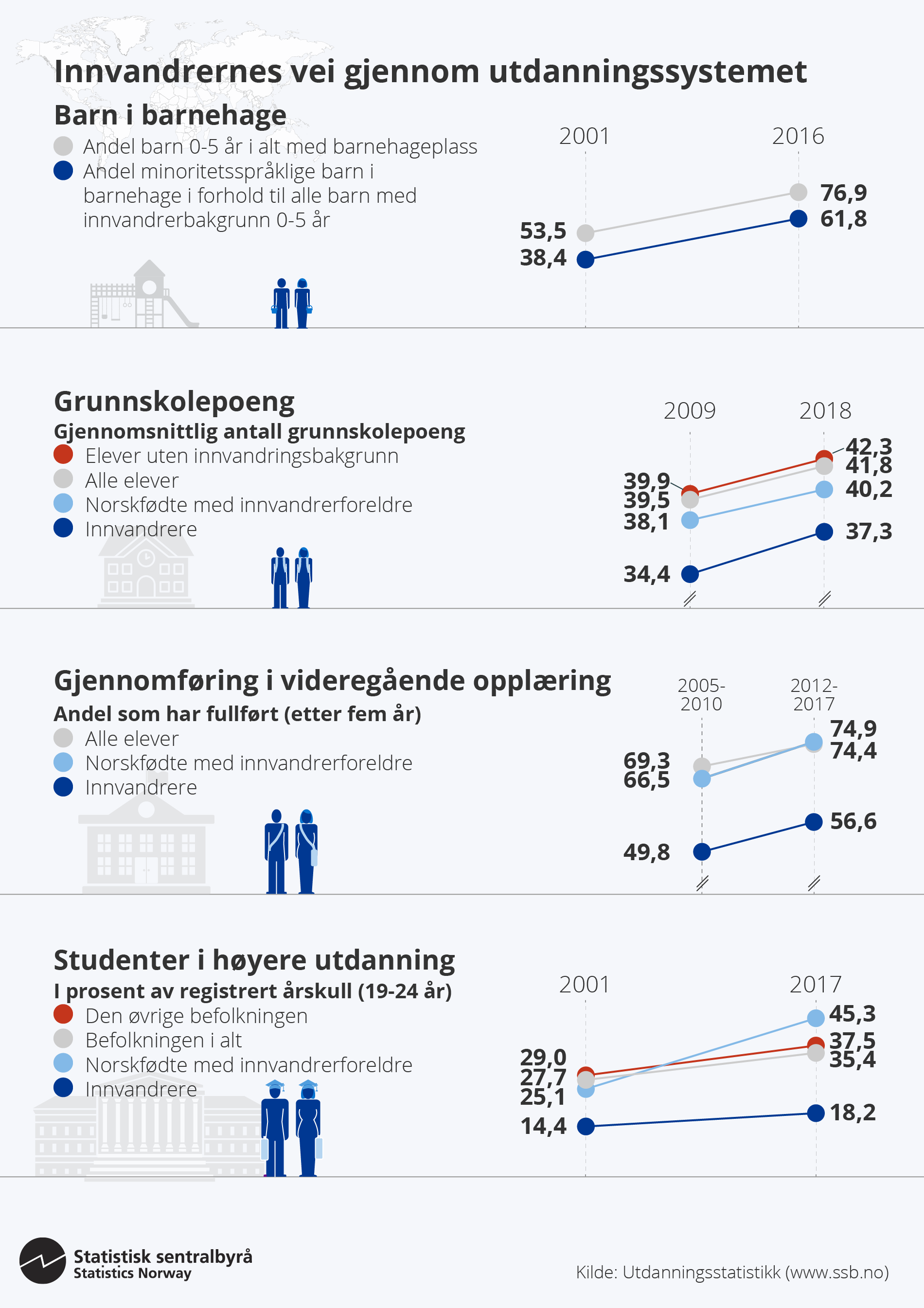 Norskfødte med innv. 
EU etc.
Alle elever
Norskfødte med innv. 
EU etc.
Innvandrere 
Eu etc.
Alle elever
Norskfødte med innv.
Asia, Afrika etc.
Innvandrere 
Asia, Afrika etc.
Norskfødte med innv.
Asia, Afrika etc.
Innvandrere 
Asia, Afrika etc.
Kilde: www.ssb.no/tabell/07497
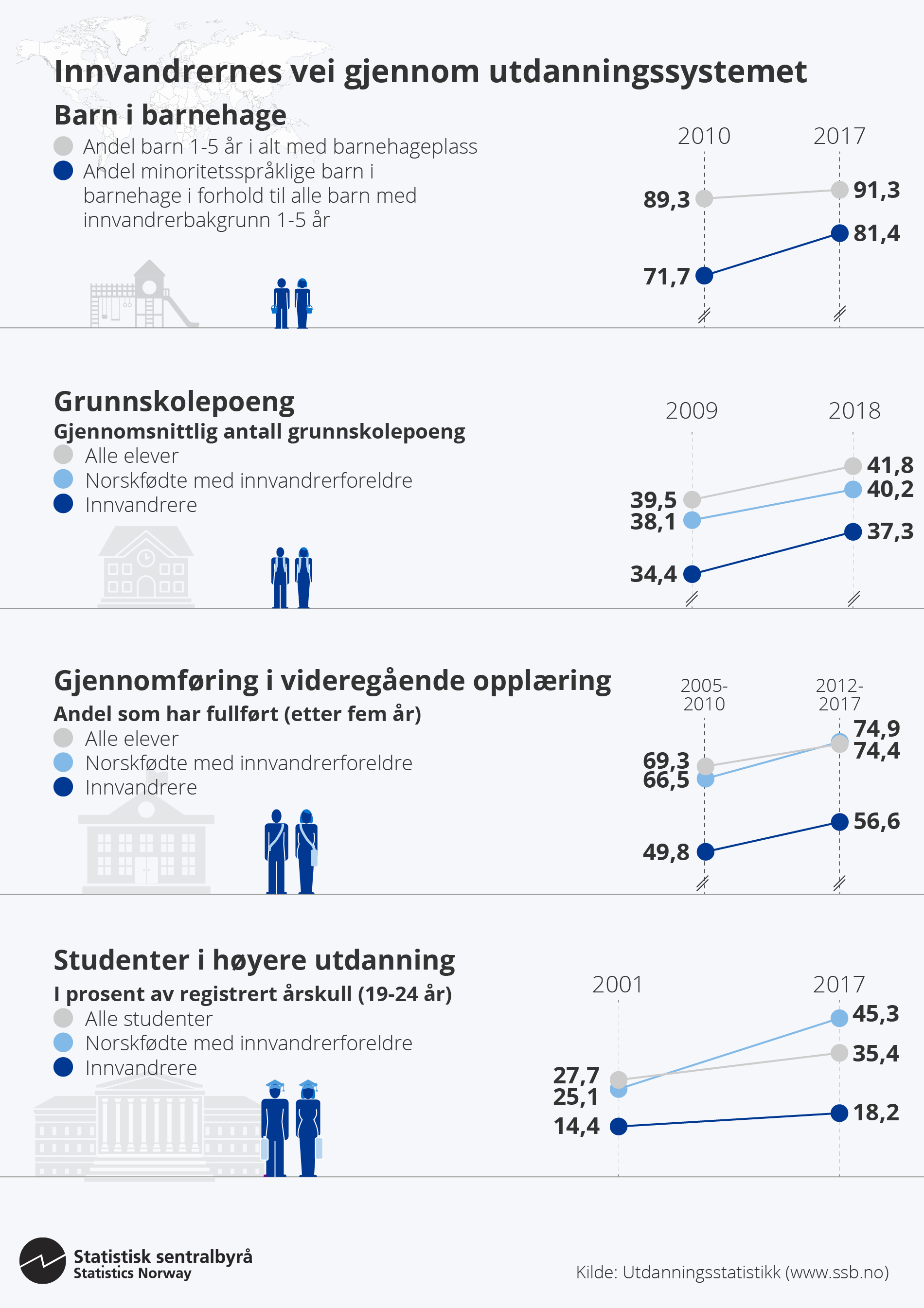 Kilde: https://www.ssb.no/vgogjen
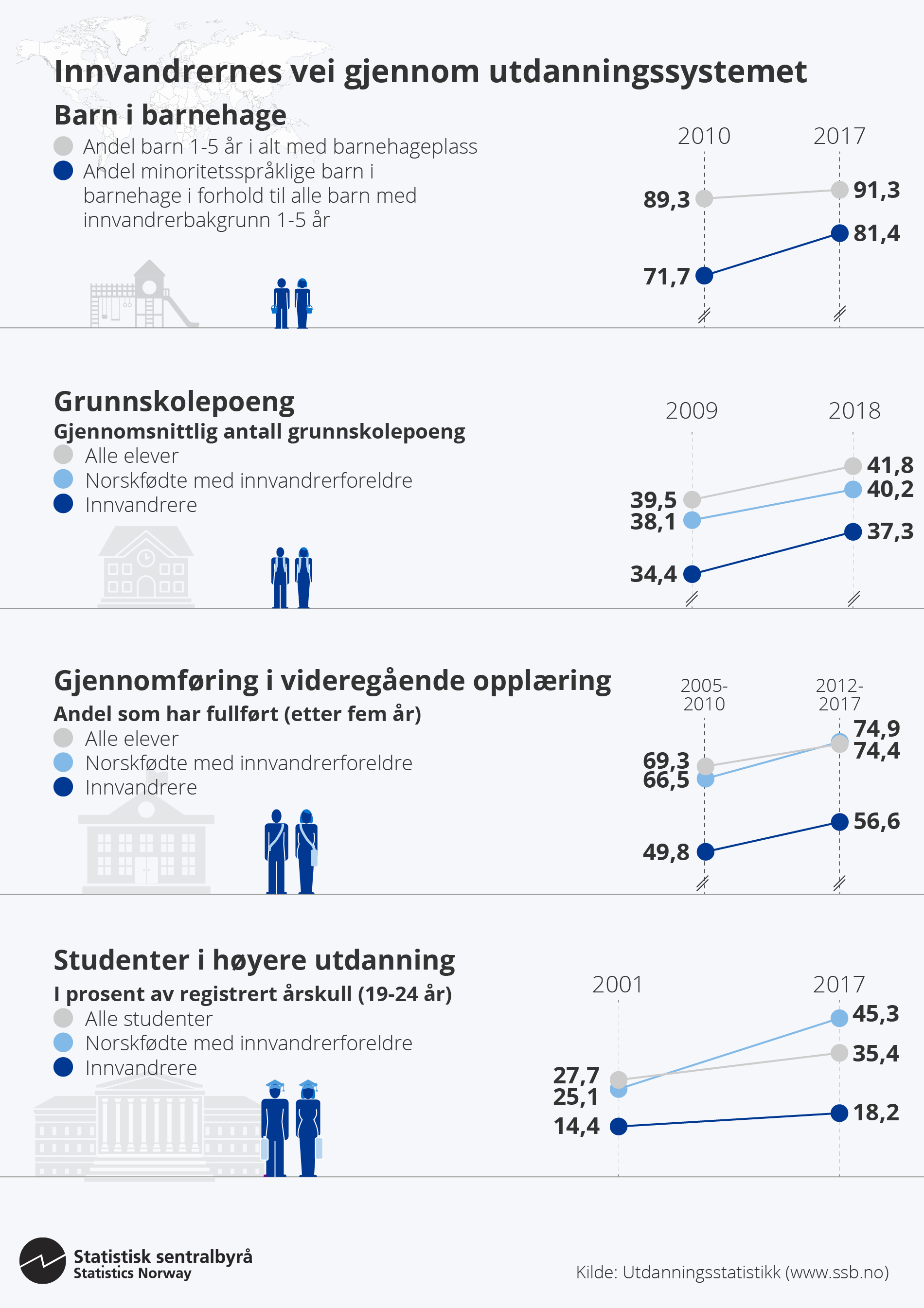 Kilde: https://www.ssb.no/utuvh
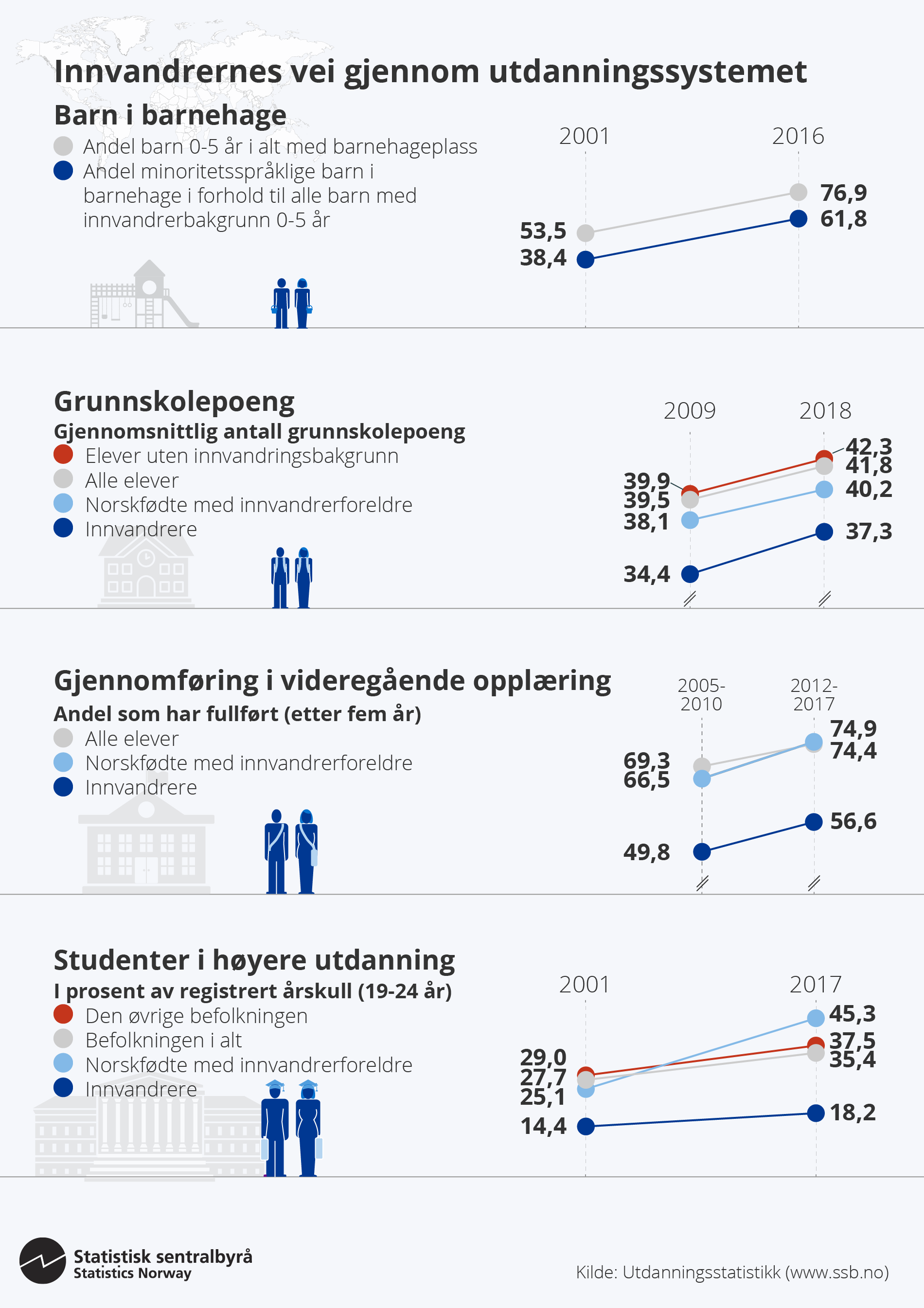 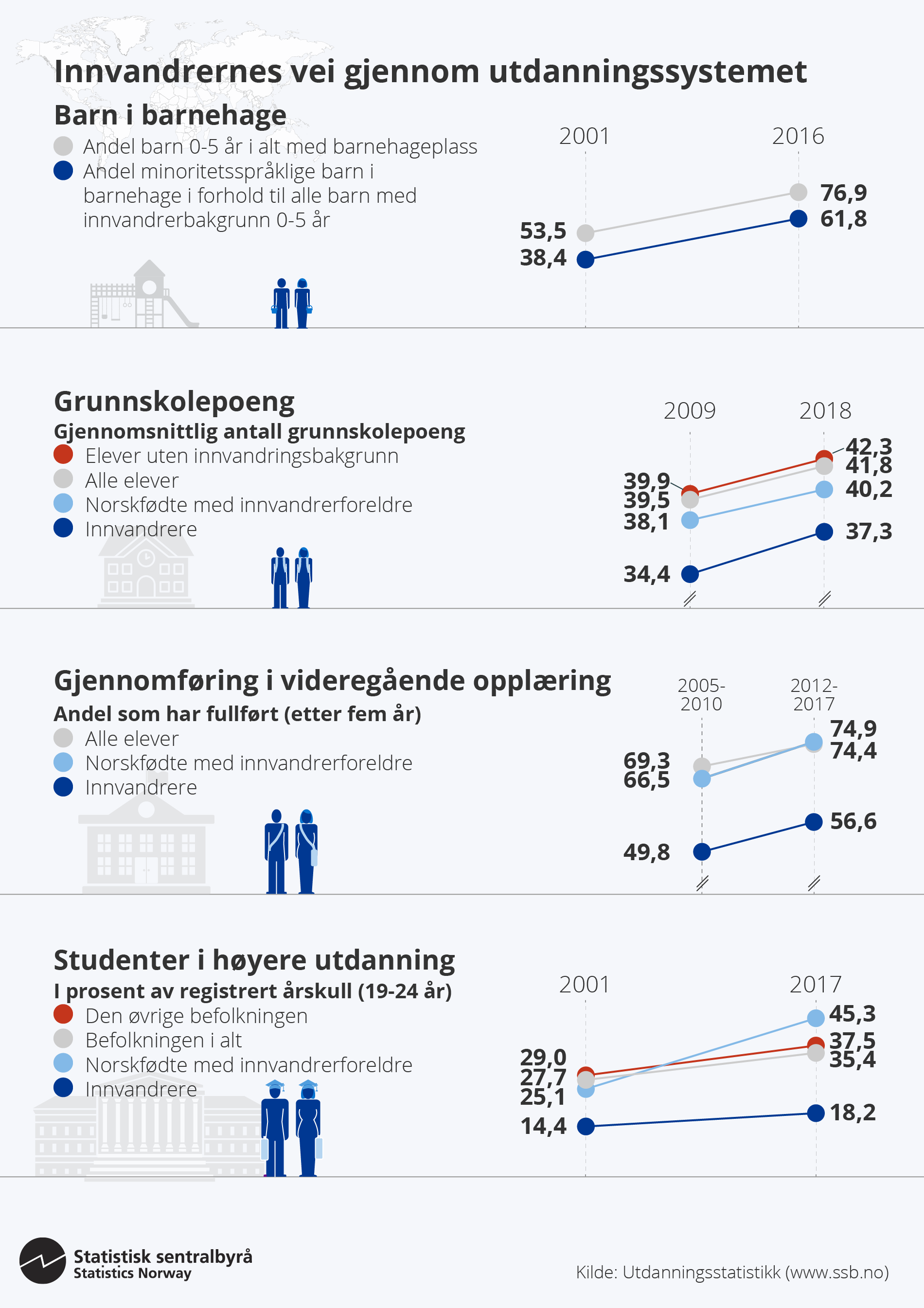 Andel studenter 19-24 år i høyere utdanning
Bosatte studenter 
i prosent av registrert årskull
Norskfødte med 
innvandrerbakgrunn
Øvrig
Norskfødte med innvandrerbakgrunn
I alt
Øvrig
I alt
Innvandrere
Innvandrere
Kilde: www.ssb.no/tabell/08091
Mer informasjon:www.ssb.no/utdanning
Foto: Colourbox.com